Welcome! It’s contemporary America time 
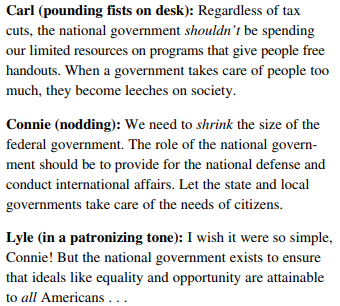 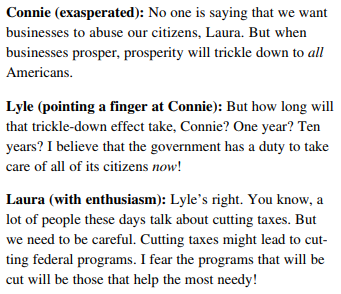 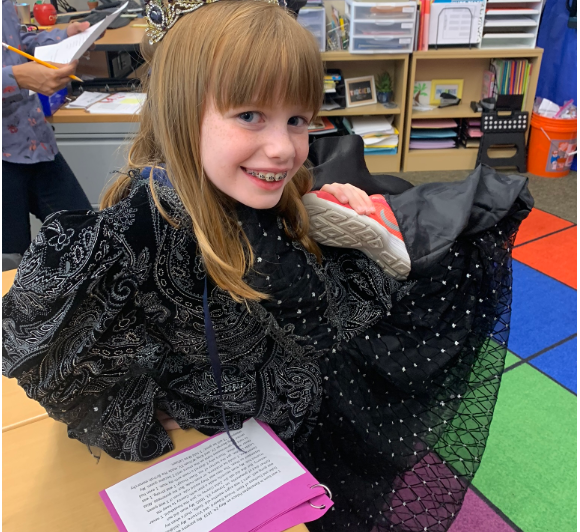 Section 2
What is the moral majority? How do you feel about it?
What about think tanks? (Look up the Heritage Foundation and see how you feel about it.)
What was Reagan’s famous quote before the 1980 election? How would you have reacted?
Do you think Reagan’s people collaborated with Iran to wait to free the hostages?
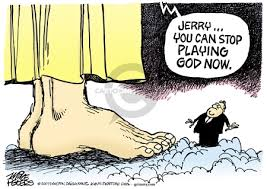 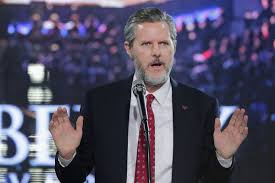 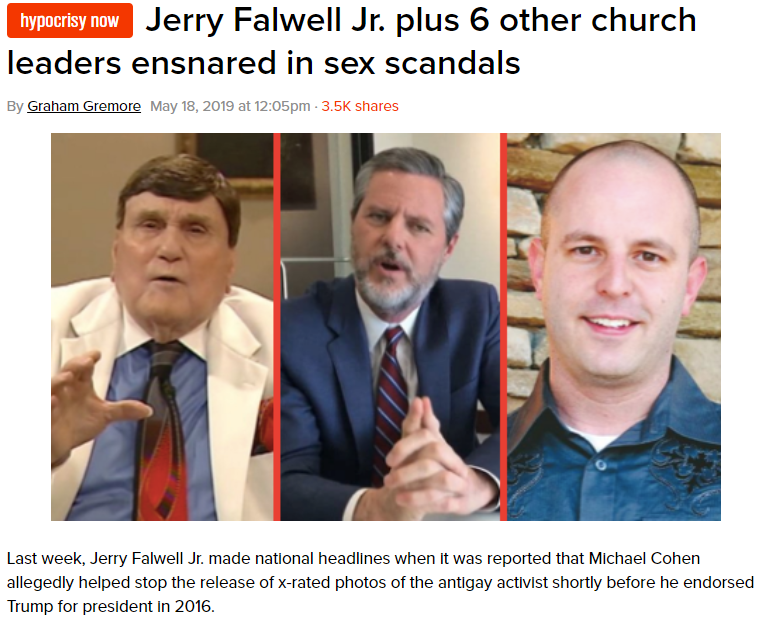 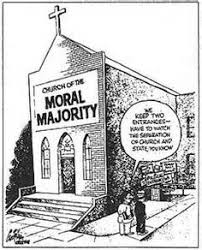 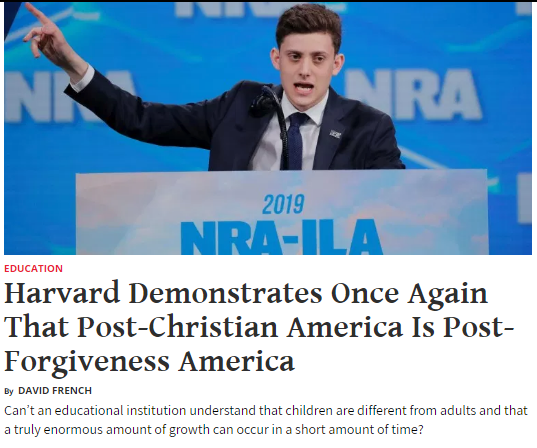 Moral Majority
“Are you better off … ?”
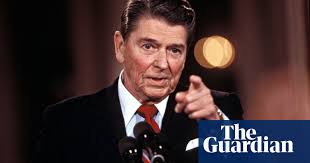 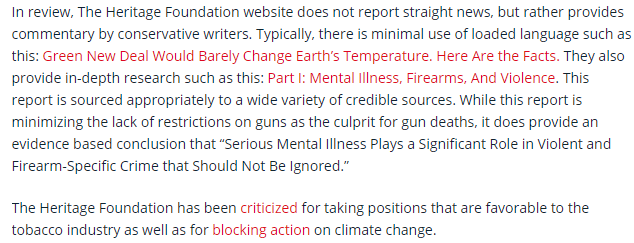 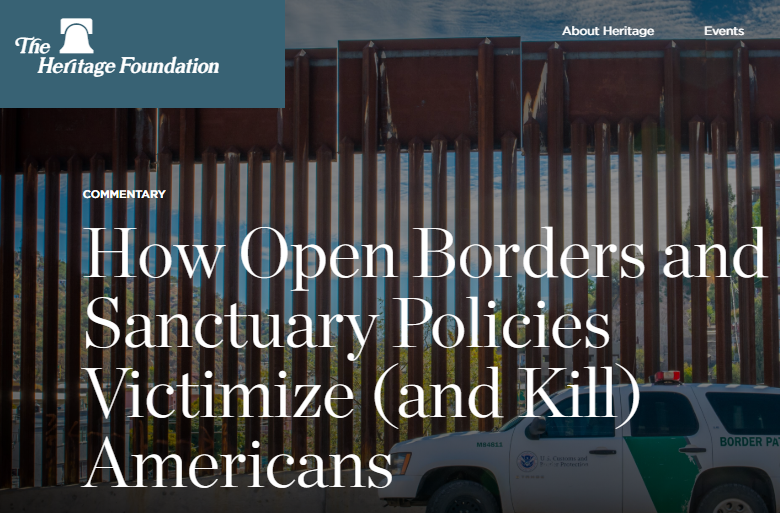 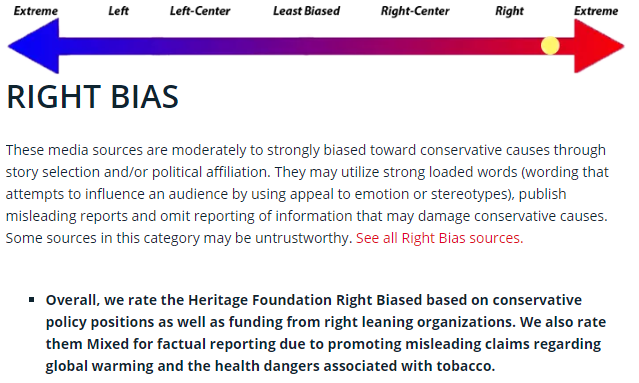 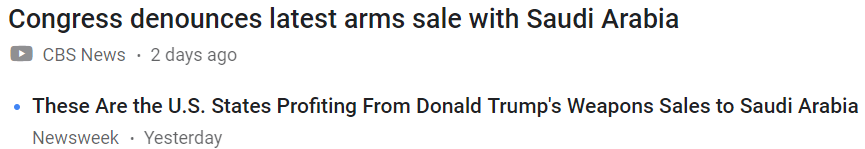 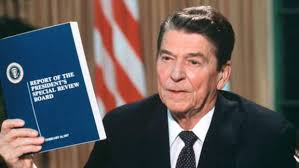 Iran-Contra Affair
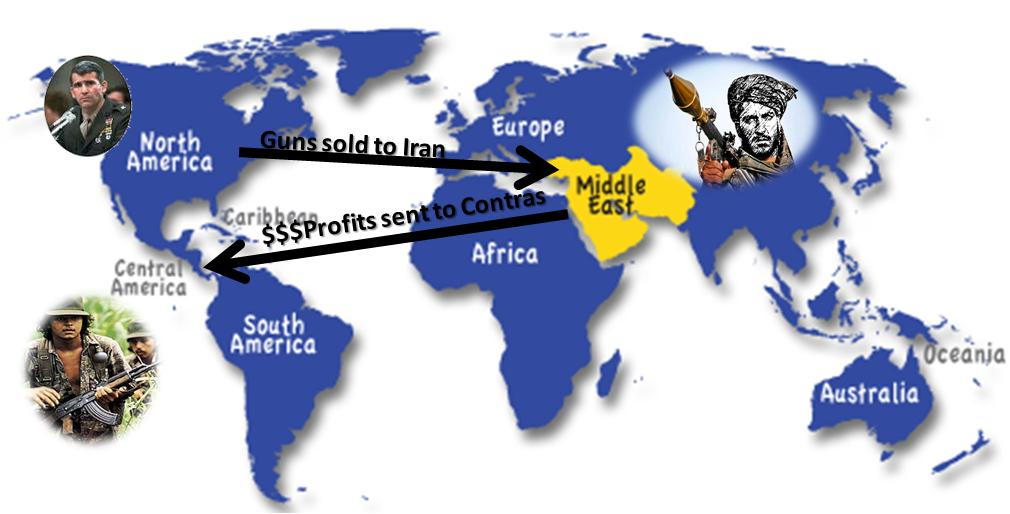 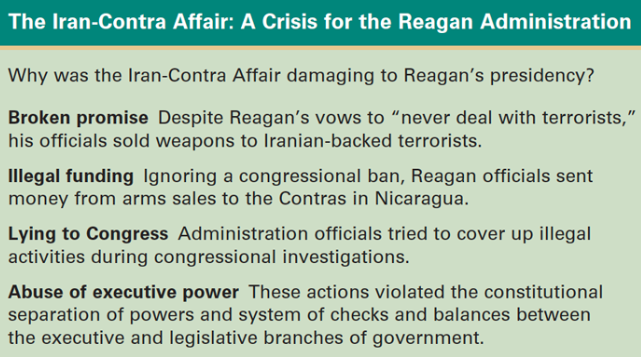 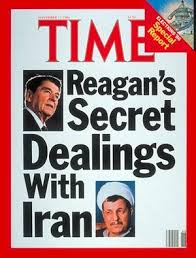 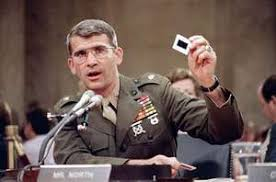 Section 3 Debate Topics
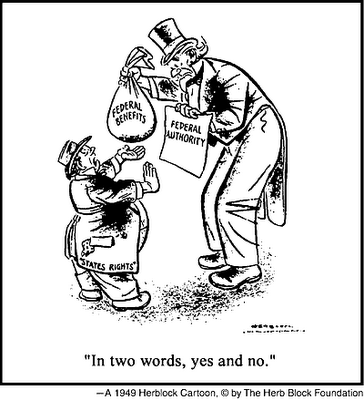 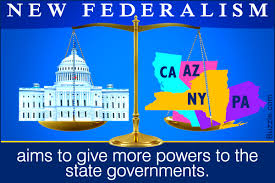 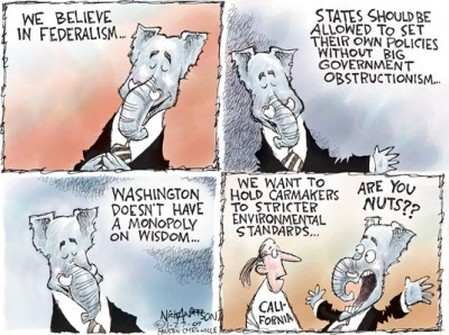 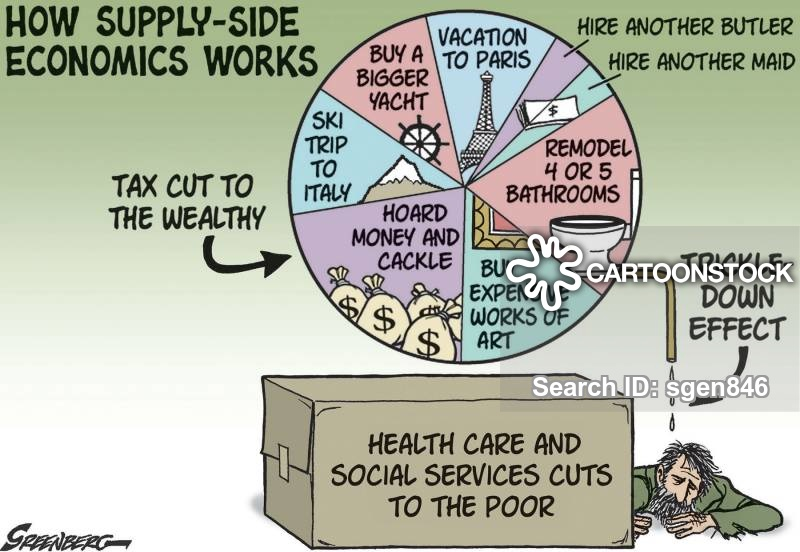 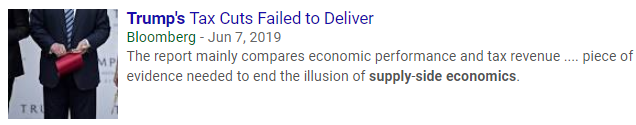 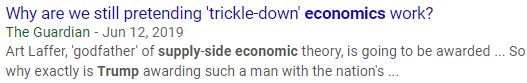 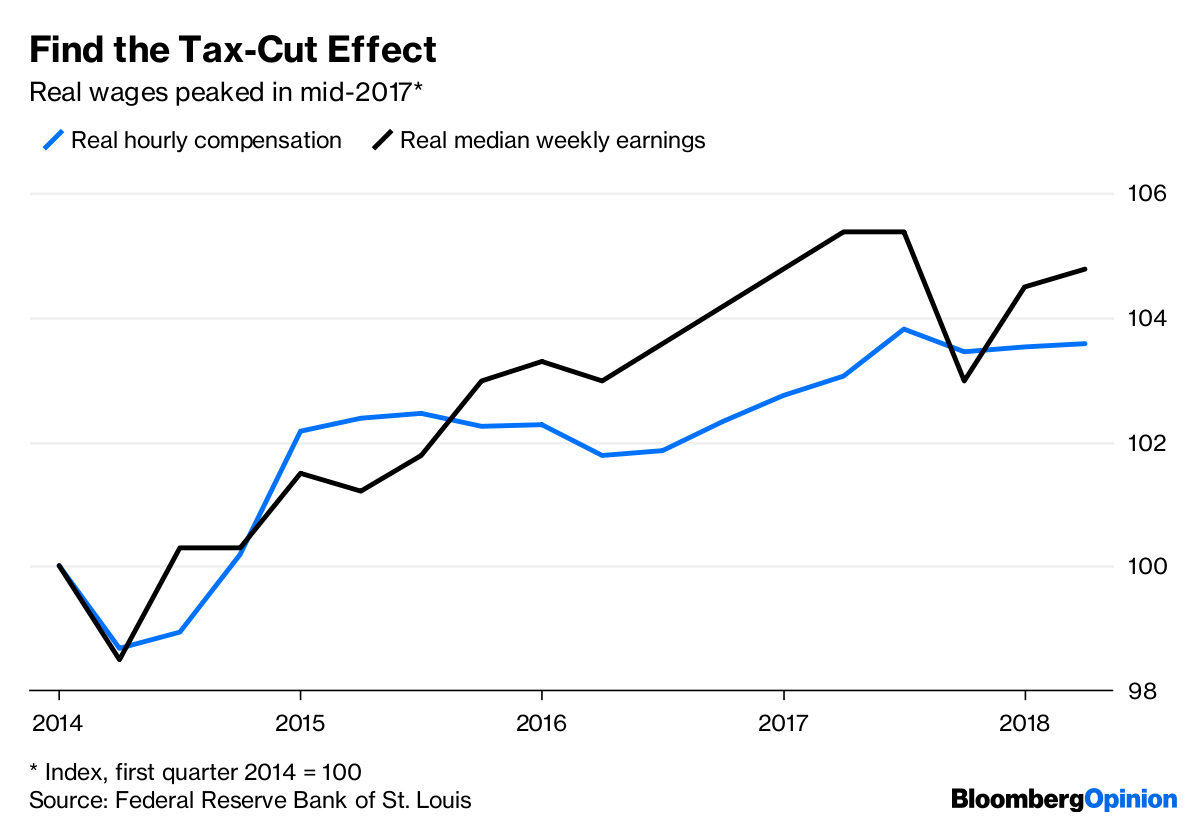 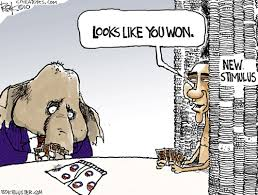 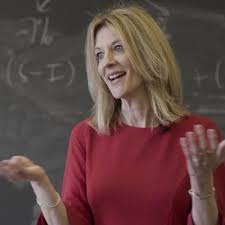 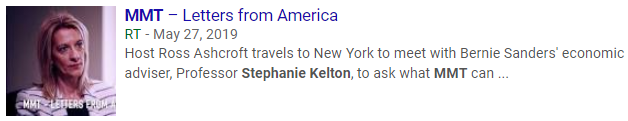 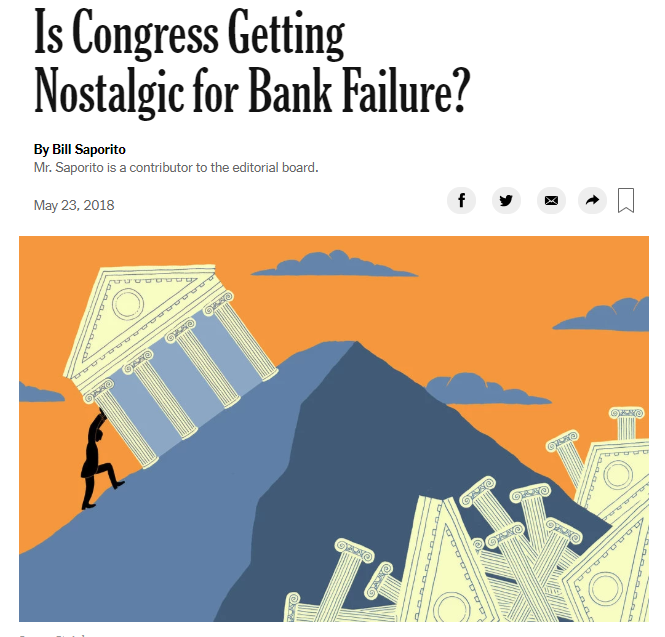 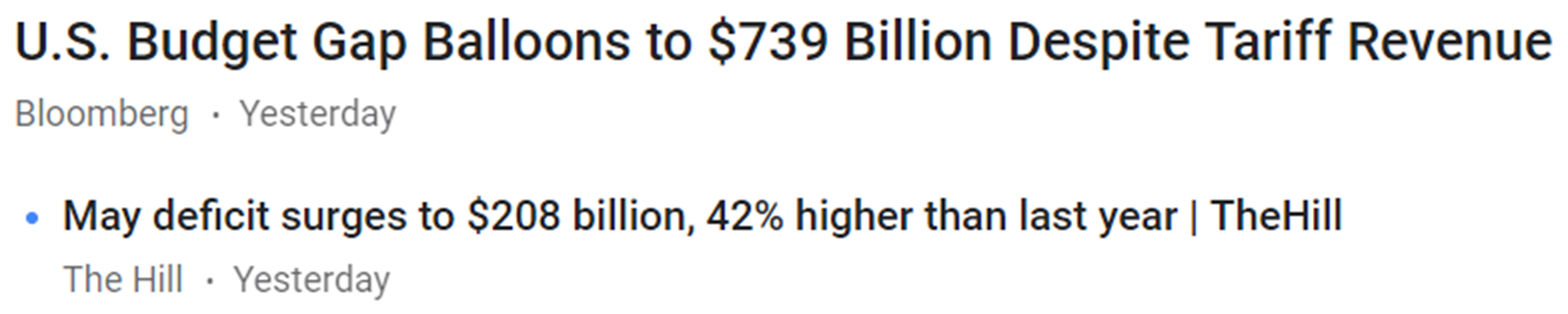 Section 4 Debate Topics
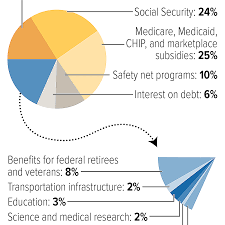 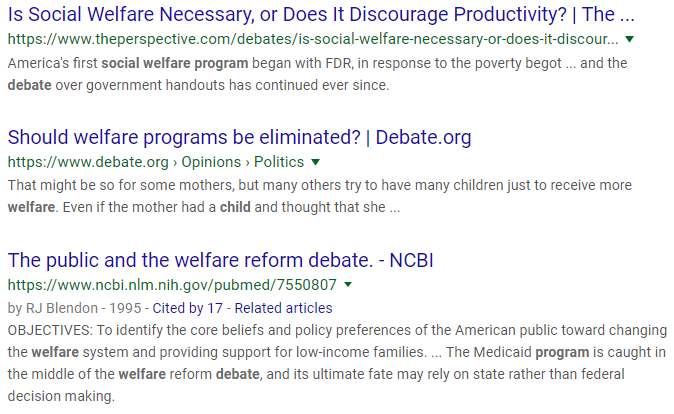 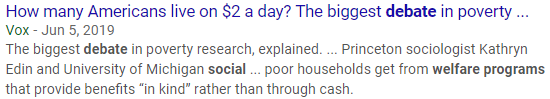 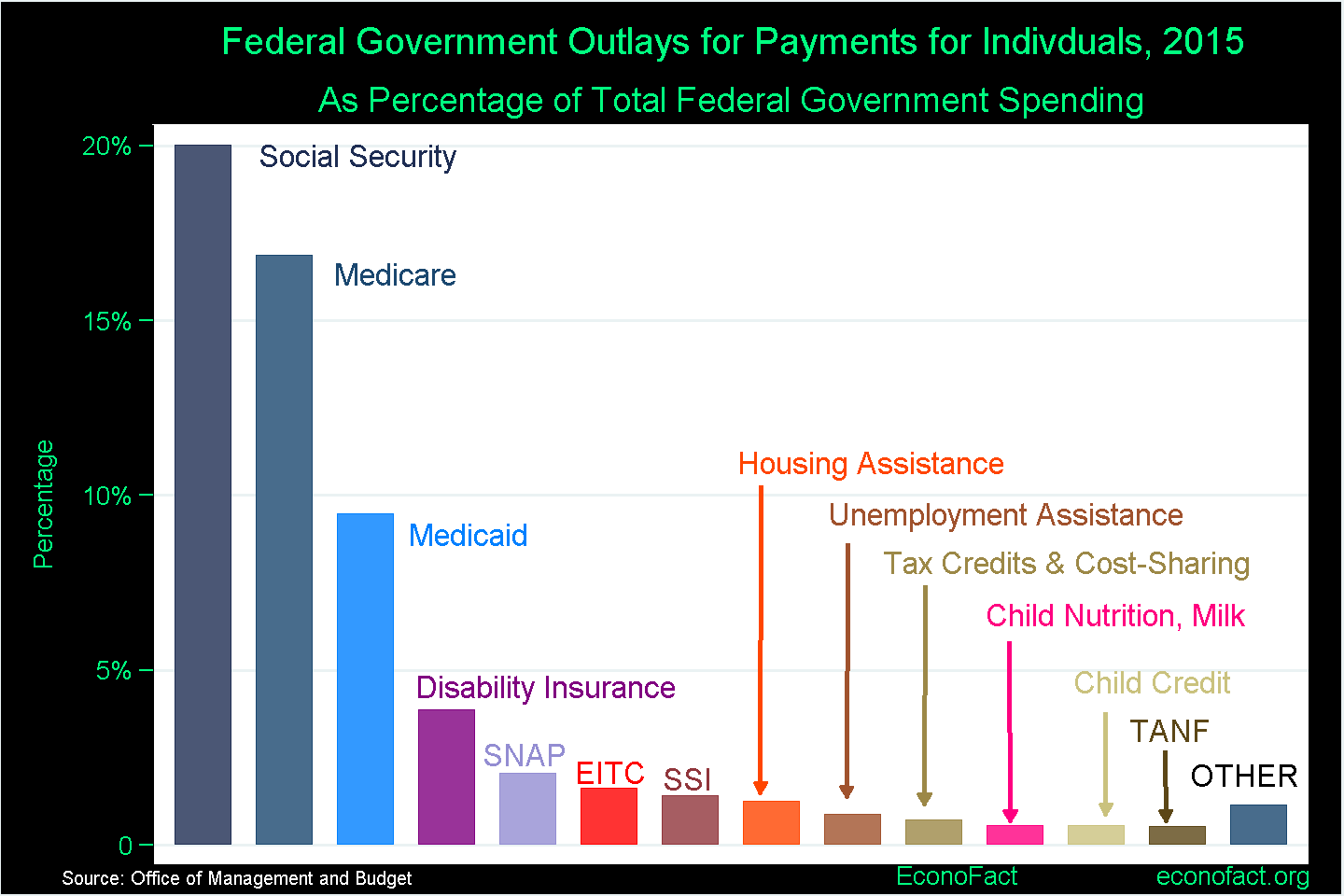 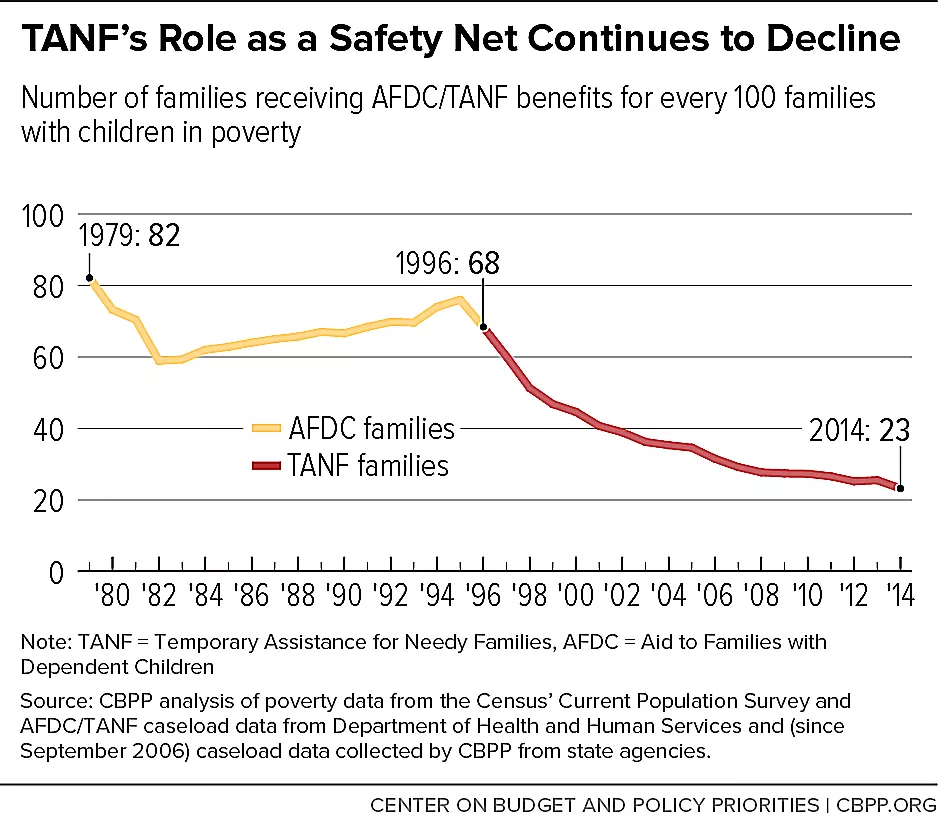 Linda Taylor, “Welfare Queen”?
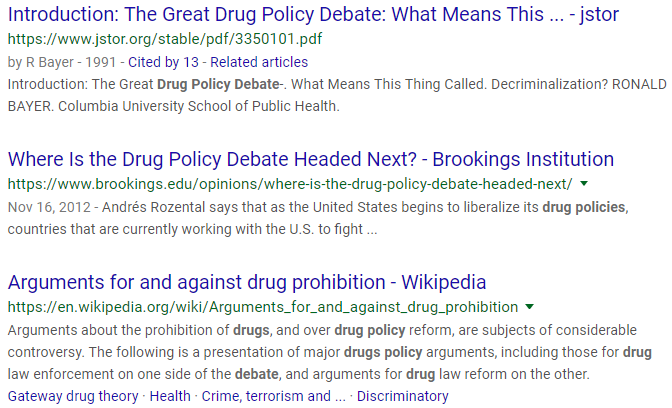 “Just say ‘No’ campaign”
Privacy in Schools
Vernonia School District v. Acton
Athletes and random drug testing
T. L. O. v. New Jersey
“Reasonable suspicion” needed, not “probable cause”
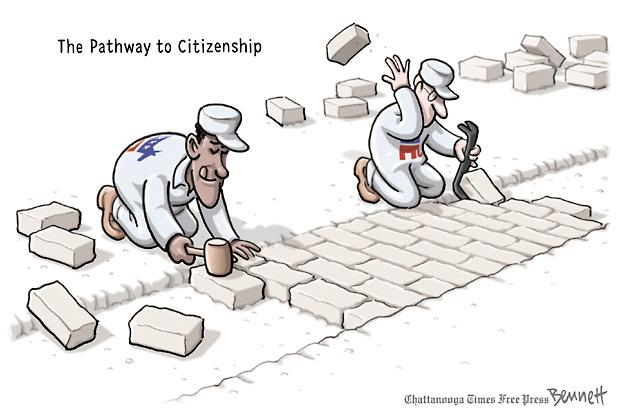 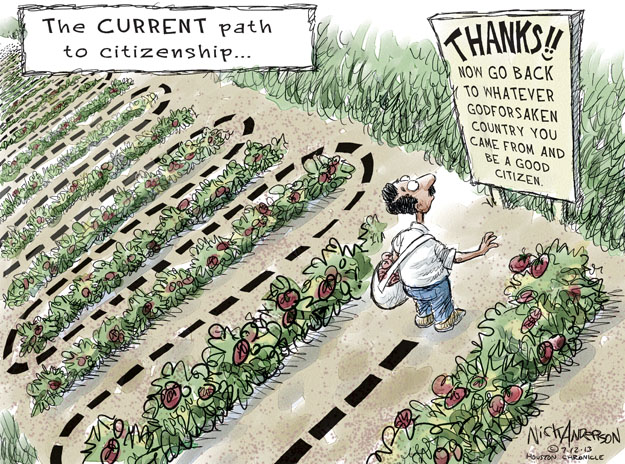 Civil Rights
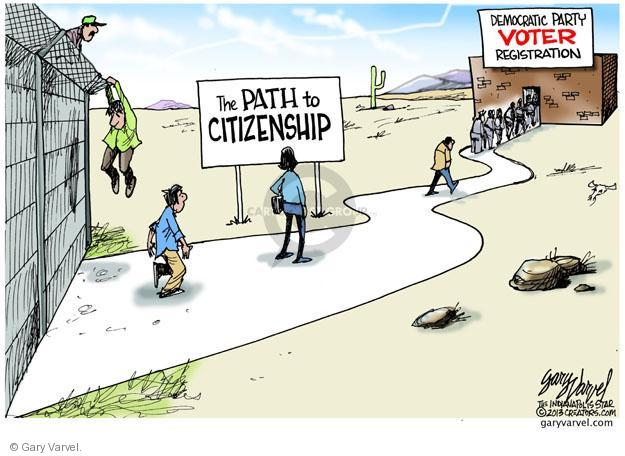 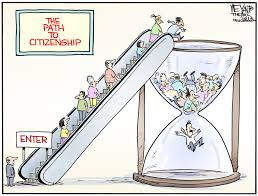 Affirmative action=reverse discrimination?
English-only amendments?
Immigration reform and control act
Path to citizenship
Rodney King
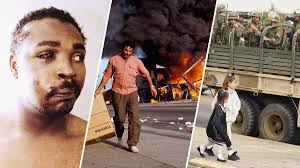 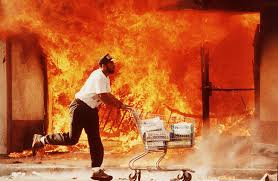 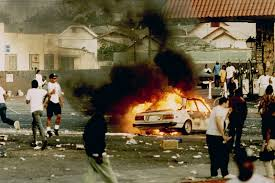 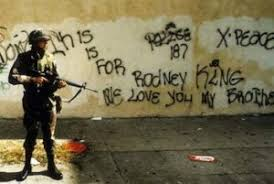 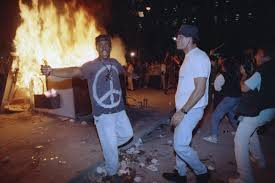 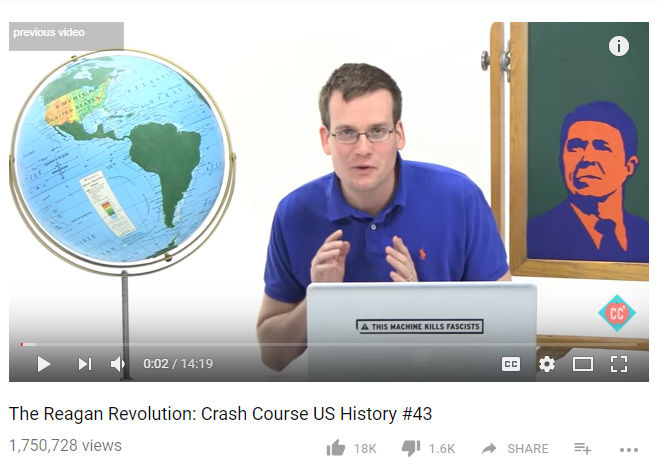 Welcome! Do you know all of these?
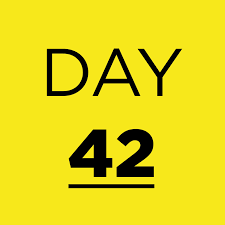 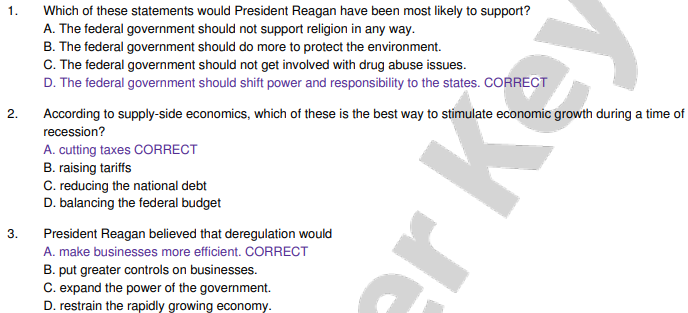 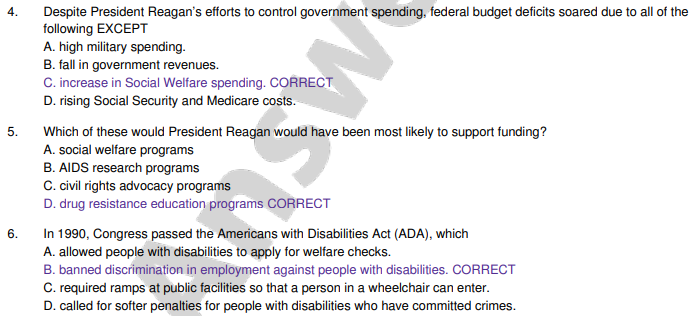 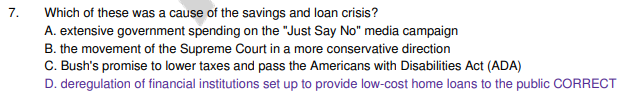 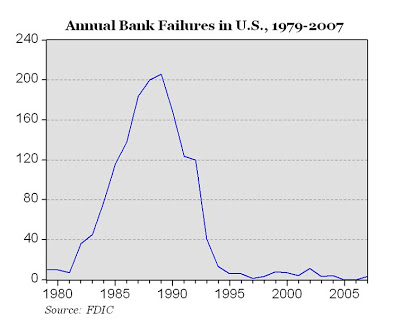 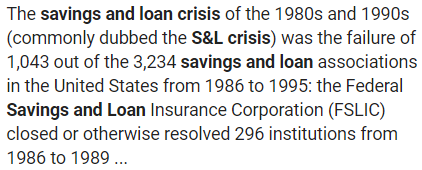 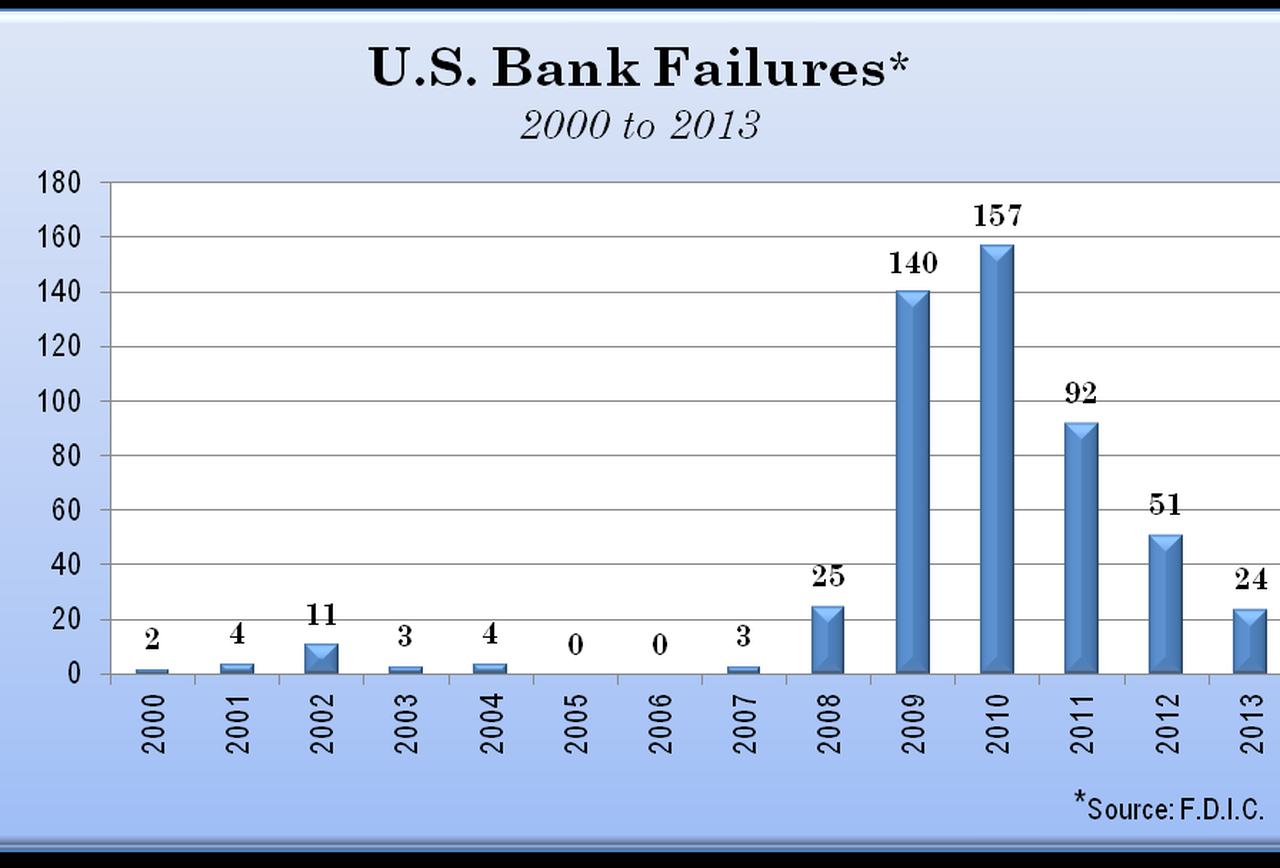 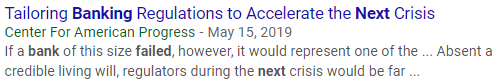 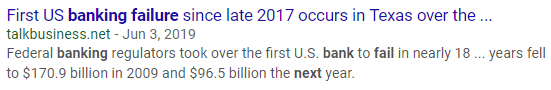